Unit 1The Fire Environment
Unit 1 Objectives
Describe the three components of the wildland fire environment.
List and give examples of the three methods of heat transfer.
List three methods of mass transport of firebrands on wildland fire.
Explain the relationship between flame height/length and its relationship to the fireline intensity.
Unit 1 Objectives
5.   Describe primary environmental factors affecting ignition, fire intensity, and rate of spread of wildland fires.
6.	Discuss the relationship of wildland fires of different intensities to their environments.
7.	Describe the behavior of wildland fires using standard fire behavior terminology.
Fire Environment Triangle
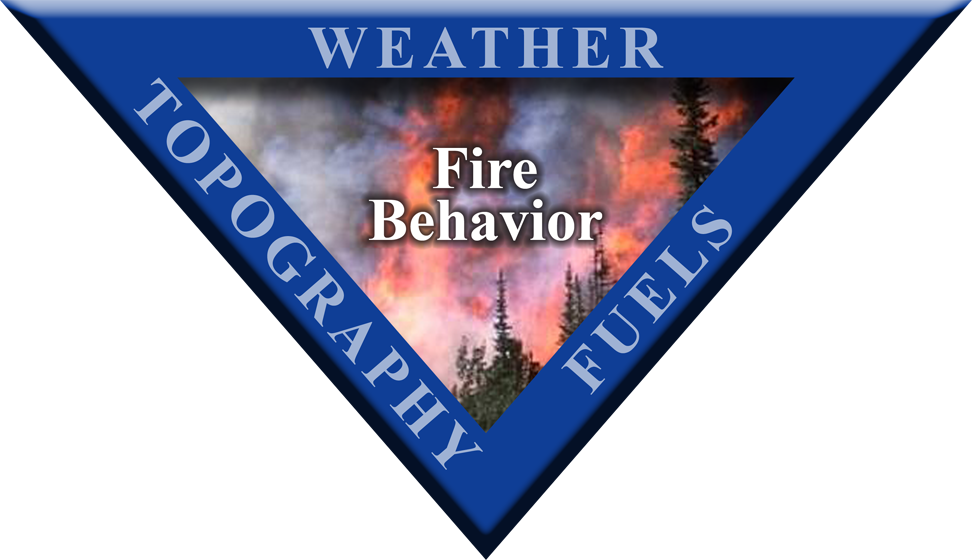 Fire Environment Triangle
S-190, Introduction to Wildland Fire Behavior explained:
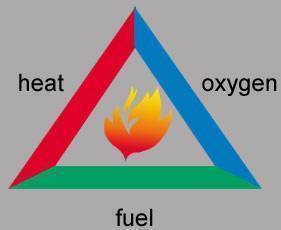 The fire triangle
 heat 
 oxygen 
 fuel

And introduced 
The fire behavior triangle 
fuels
weather 
topography
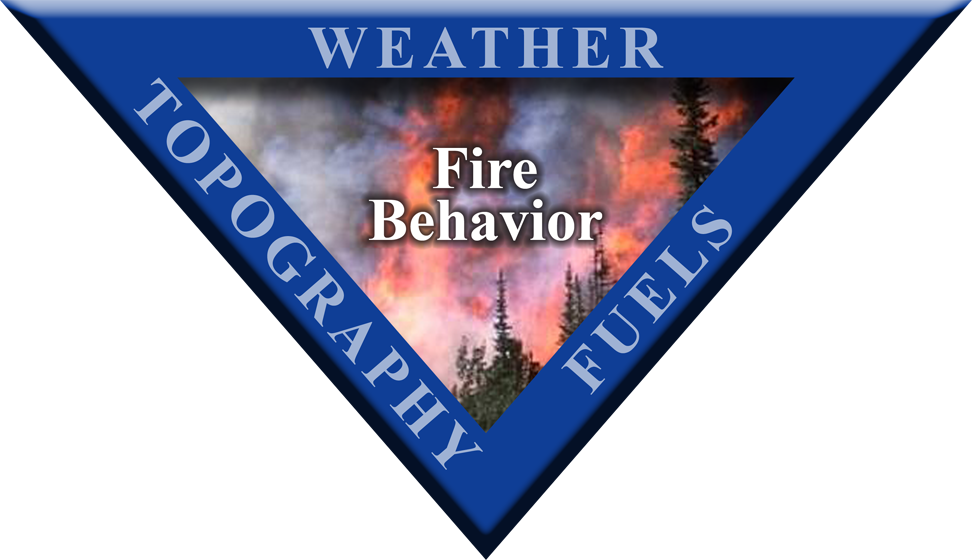 Fire Environment Triangle
The Three Components of the
Wildland Fire Environment:
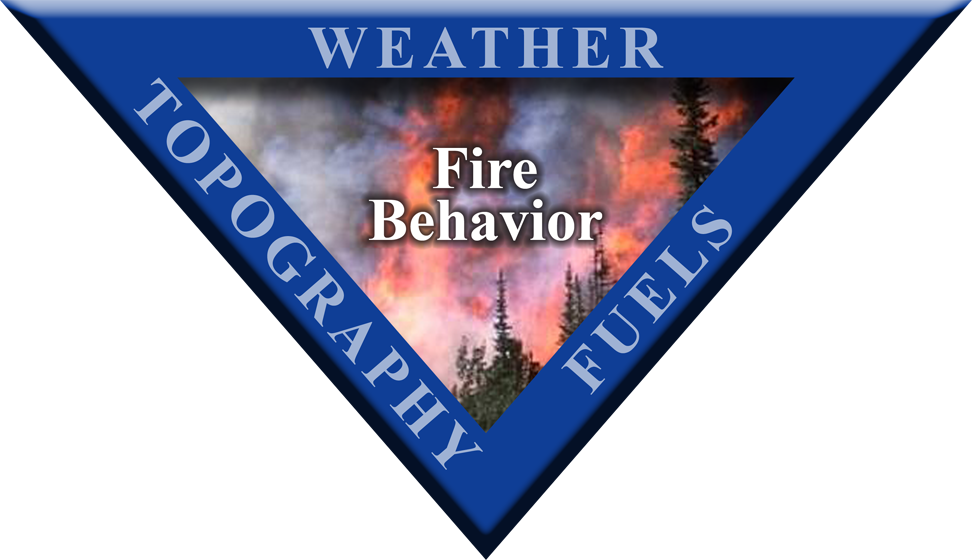 Weather
Topography
Fuels
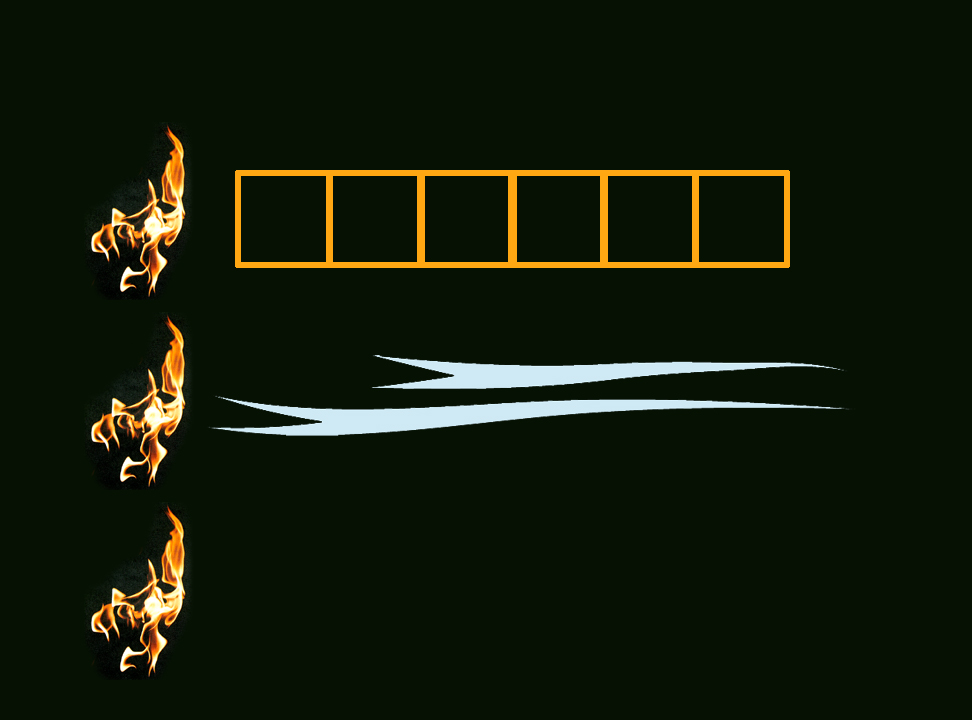 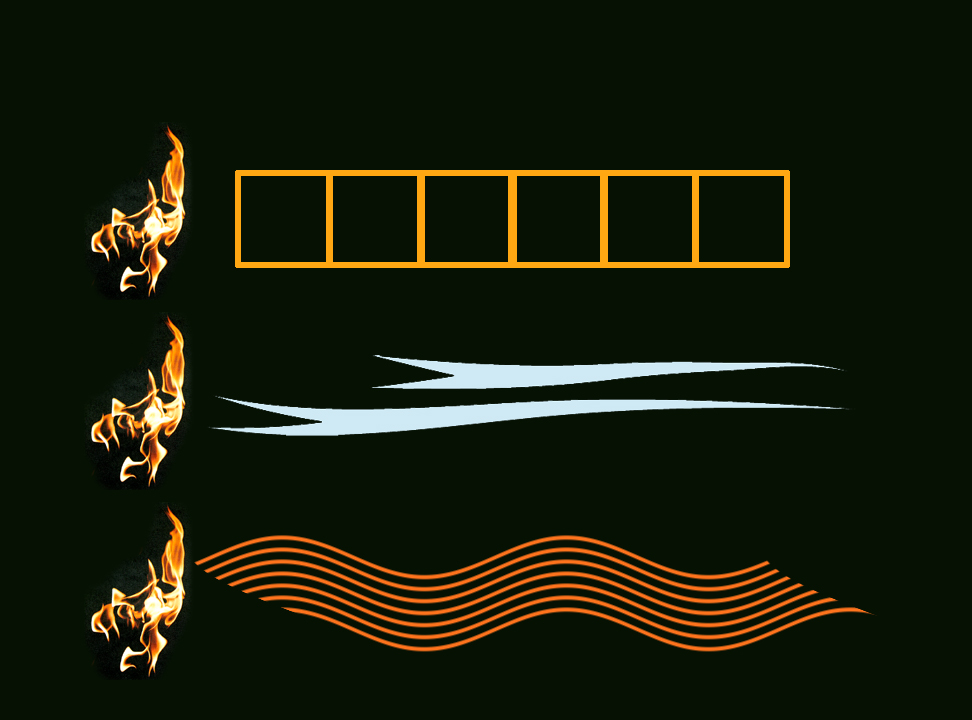 Three Methods of Heat Transfer
Conduction
Transfer of heat through solids
Convection
Transfer of heat by movement of  air
Radiation
Transfer of heat by electromagnetic waves
01-7-S290-EP
Conduction
Conduction is the transfer of heat from one molecule of matter to another. 

Relatively slow transfer and operates within solid fuel particles.
Convection
Convection is the transfer of heat resulting from the motion of air (or fluid).
Convection also includes direct flame contact, a powerful heat transfer process, especially in a head fire.
Radiation
Radiation is the transmission of heat energy by electromagnetic waves passing from a heat source to an absorbing material.
The amount of heat received by fuels ahead of the fire depends on the fire intensity and the distance from the fire.
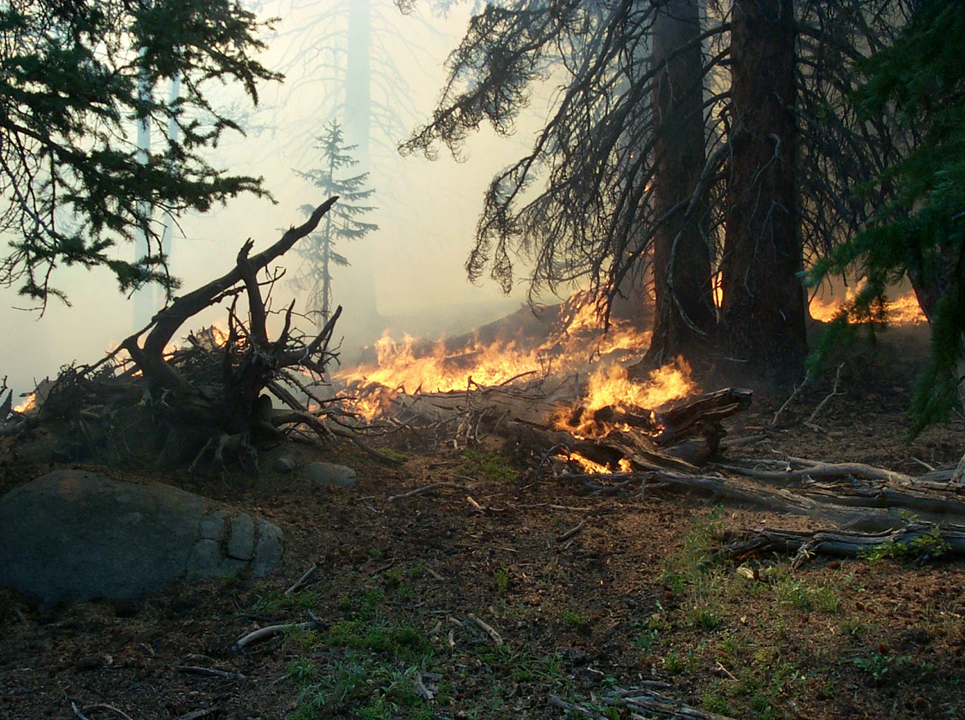 Branches are preheated by radiation and convection.
1-13-S290-EP
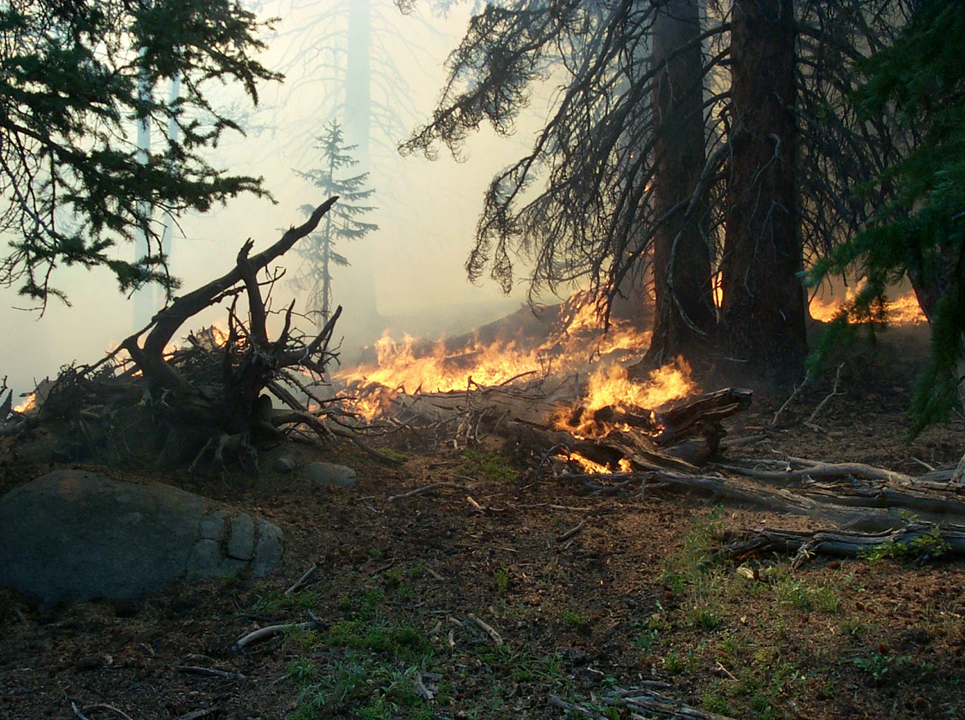 Tree trunk is preheated by radiation and convection.
1-14-S290-EP
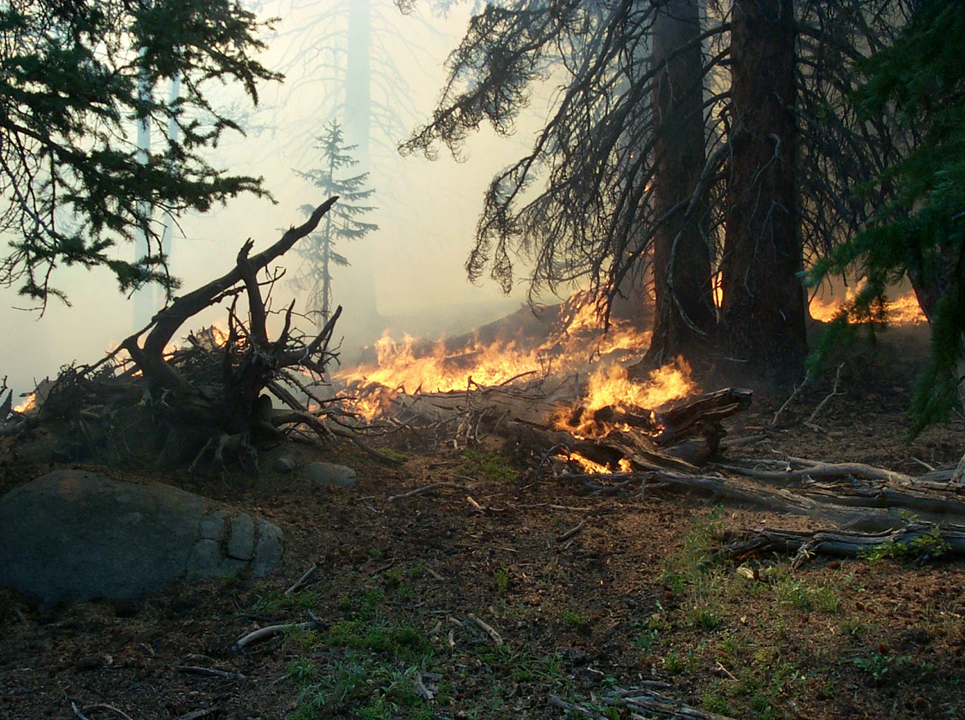 Logs are preheated by radiation and conduction.
1-15-S290-EP
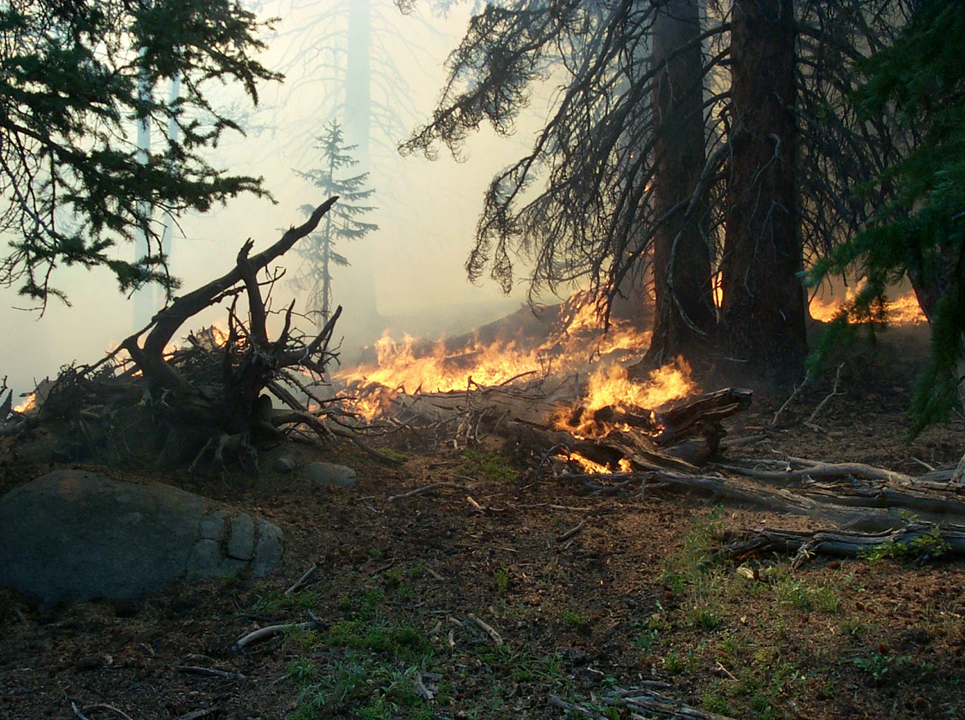 Litter and duff are preheated by radiation and conduction.
1-16-S290-EP
Head Fire         Backing Fire
Conduction/radiation within fuel bed is dominant factor in fire spread.  Much less dependent on wind and slope.
Wind and/or slope affect fire spread with radiant and convective heat.
Three Methods of Mass Transport of Firebrands on Wildland Fire
Watch Out #16
Getting frequent spot fires across line.

   The primary cause of spot fires is firebrands.
Transfer of firebrands by convection.
Click image to play video clip
Transfer of firebrands by wind.
Click image to play video clip
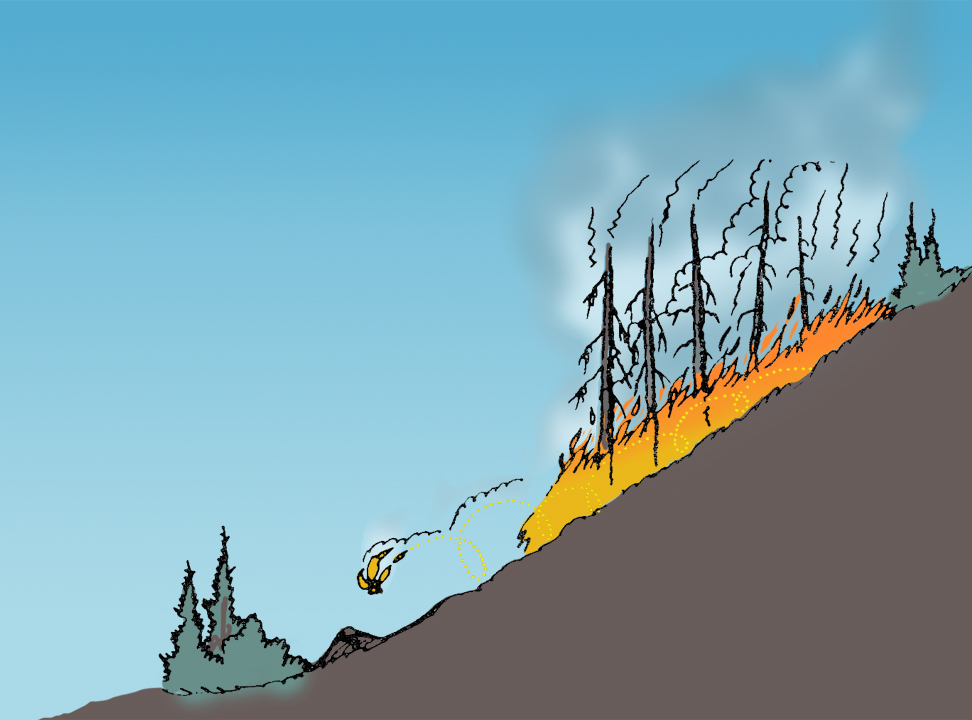 Transfer of firebrands by gravity.
1-22-S290-EP
Flame Height/Flame Length and its Relationship to Fireline Intensity
Flame height is the average height of flames as measured on a vertical axis.It may be less than flame length if flames are angled.
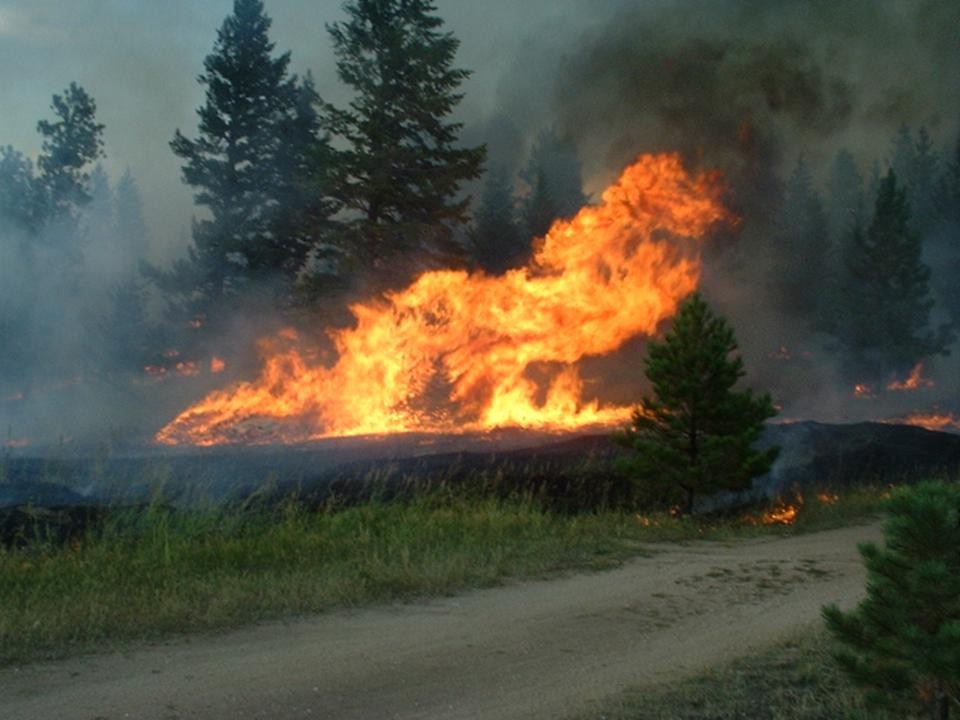 Flame Height
1-25-S290-EP
Flame length is the distance measured from the average flame tip to the middle of the flaming zone at the base.
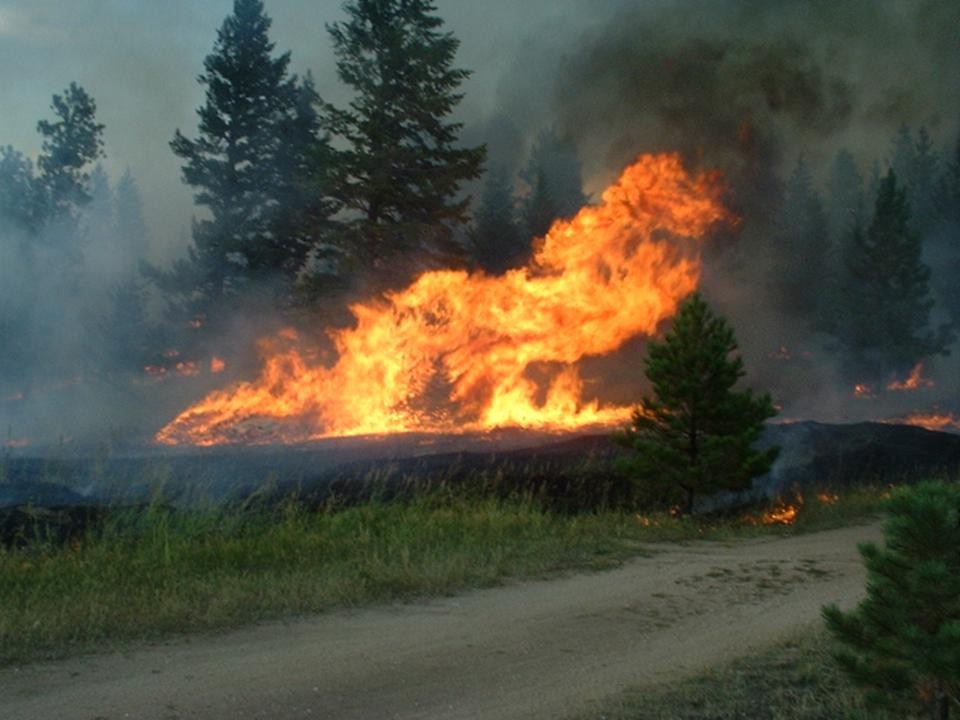 Flame Length
1-27-S290-EP
The PrimaryEnvironmental Factors Affecting the Ignition,Fire Intensity, and Rate of Spread of Wildland Fires
Ignition
Size and shape of fuels
Compactness or arrangement of fuels
Fuel moisture content
Fuel temperature
Fireline Intensity =The rate of heat released per foot of fire front per second.
Fire intensity is primarily affected by:
Fuel loading
Compactness or arrangement of fuels
Fuel moisture content
The rate of spread
Rate of Spread (ROS)
The activity of fire in extending its horizontal dimensions.
Primary Factors that Affect Rate of Spread
Wind speed

Steepness of slope

Changes in fuel type
Wind 5 MPH
1300 Hrs.
1400 Hrs.
1500 Hrs.
1600 Hrs.
8 Chains
4 Acres
8 Chains
16 Acres
8 Chains
36 Acres
Fire Spread and Area Growth
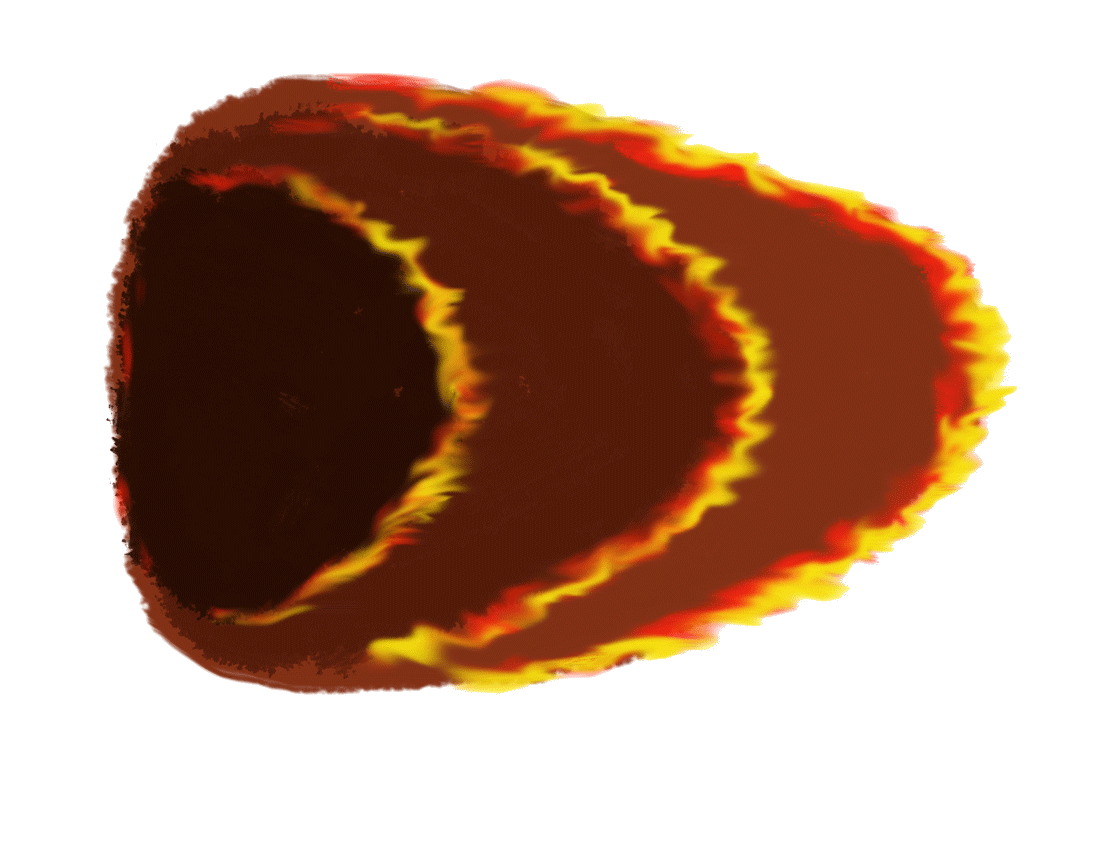 Left Flank
In 3 hours the fire will have burned 4 X (3 X 3) acres or 36 acres
X
Rear
Head
Right Flank
Elliptical spread pattern
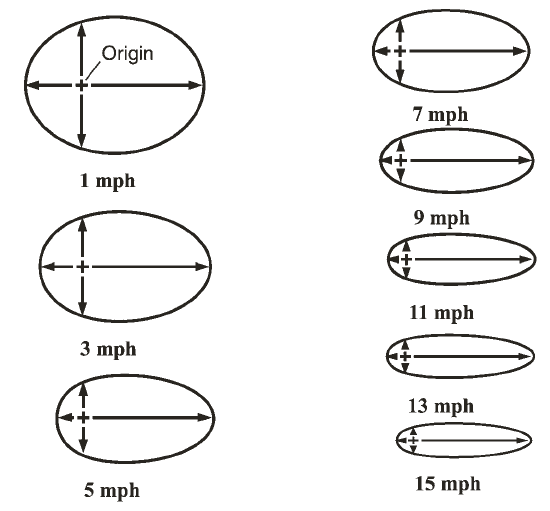 Relationship of Wildland Fires of Differing Intensities to Their Environments
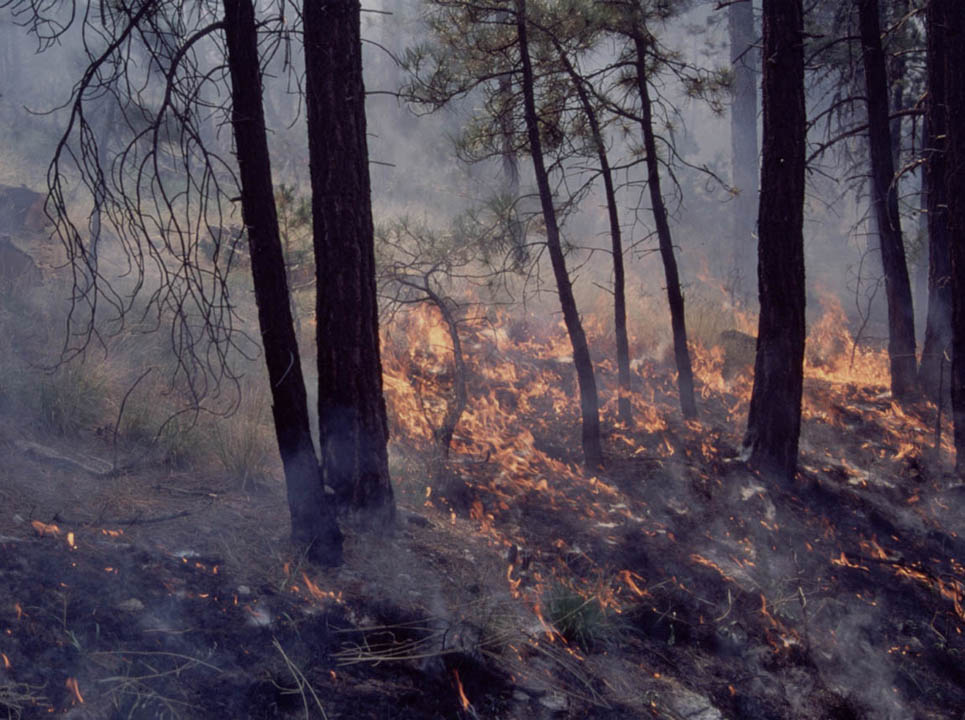 Low intensity fires
1-37-S290-EP
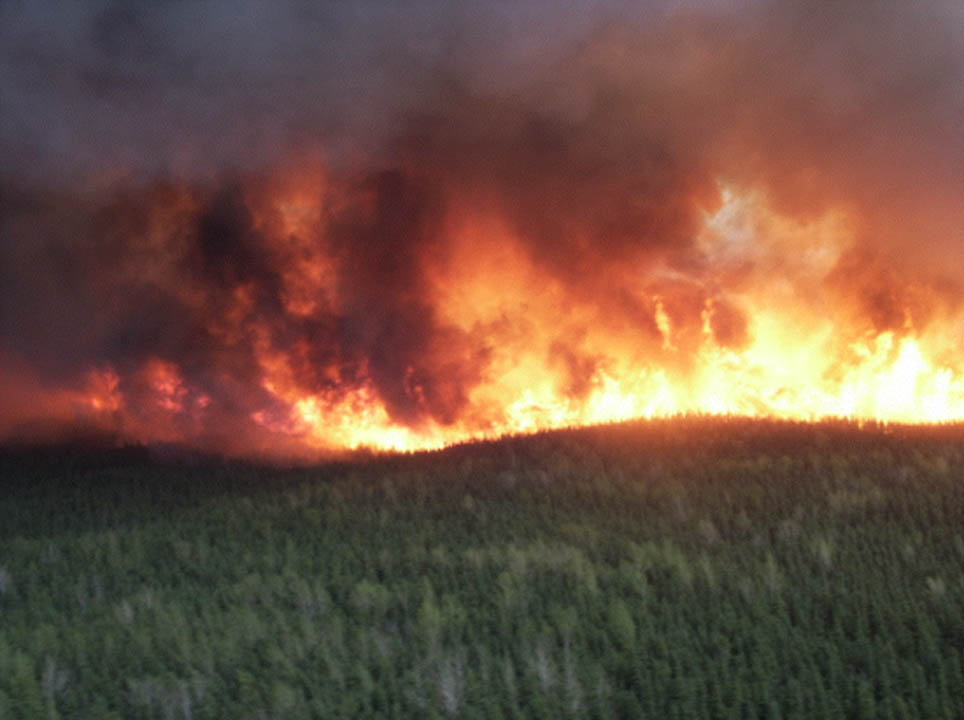 High intensity fires
1-38-S290-EP
Stability of the Lower Atmosphere
Atmospheric Stability
A state of the atmosphere in which the vertical distribution of temperature is such that an air particle will resist vertical displacement from its level.
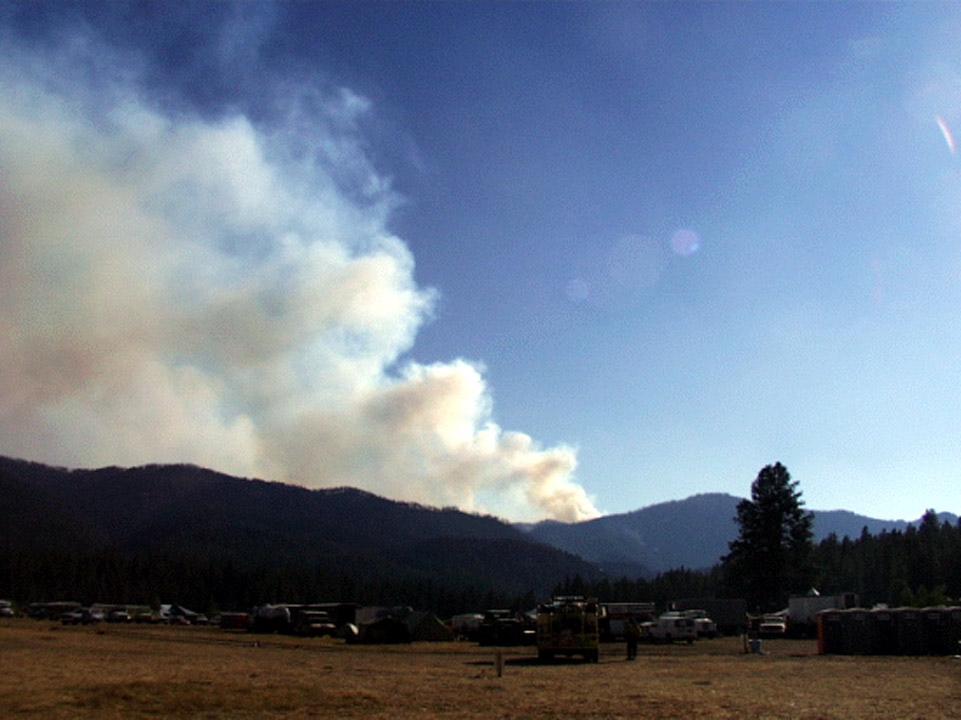 Winds Aloft
1-41-S290-EP
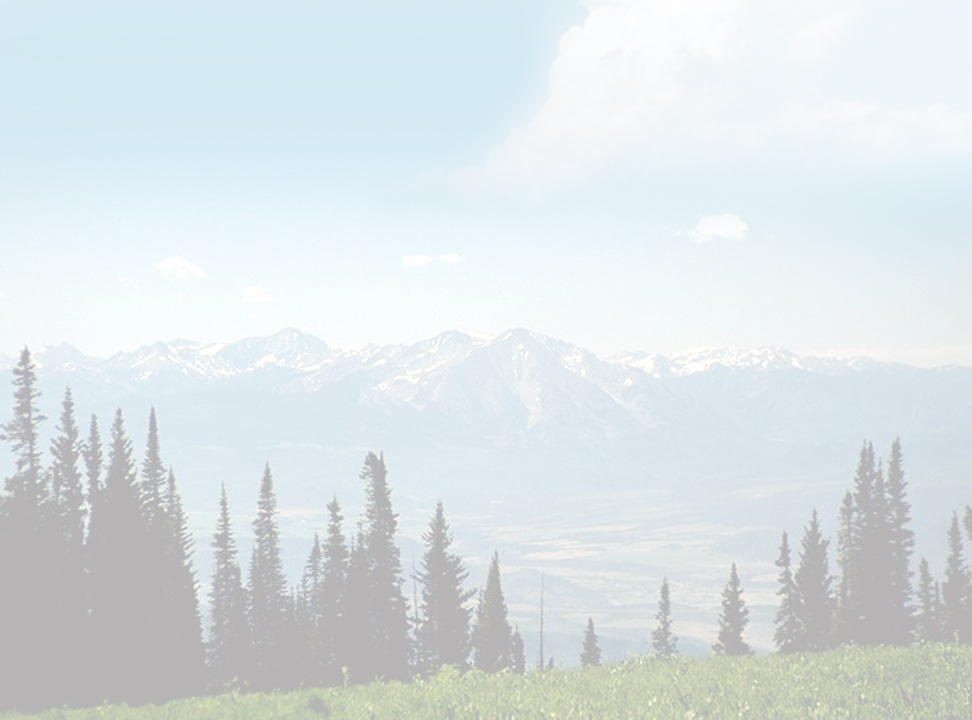 Winds aloft
horizontal motion
Rising air
unstable
atmosphere
Sinking airstableatmosphere
vertical motion
vertical motion
Surface wind
horizontal motion
Stability vs. Wind
1-42-S290-EP
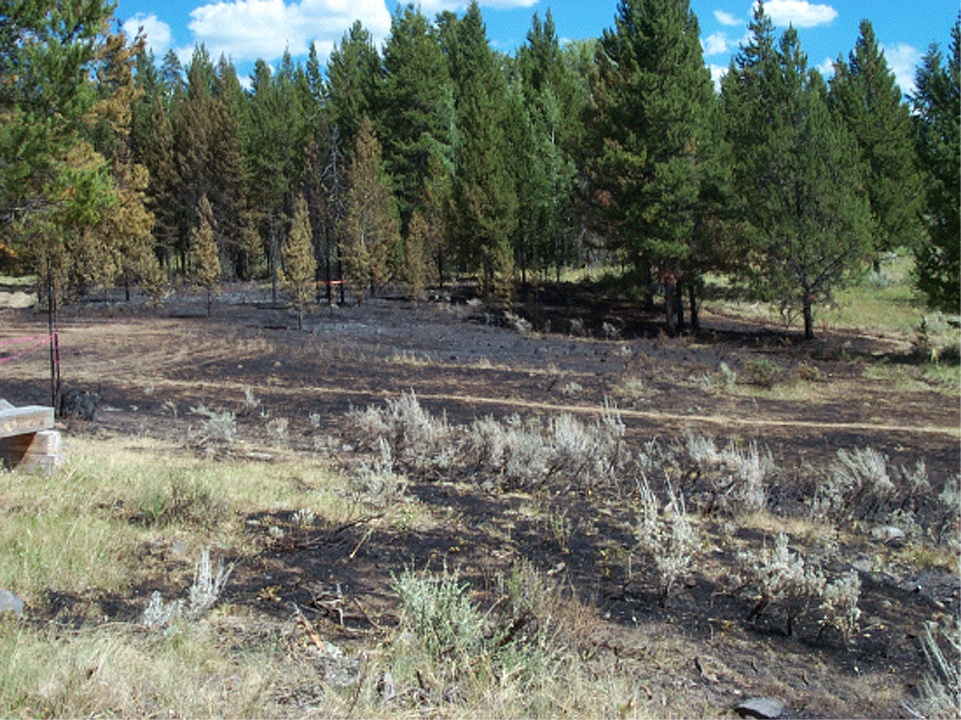 Closed
Open
1-43-S290-EP
The Behavior of Wildland Fires in Standard Fire Behavior Terminology
Exercise
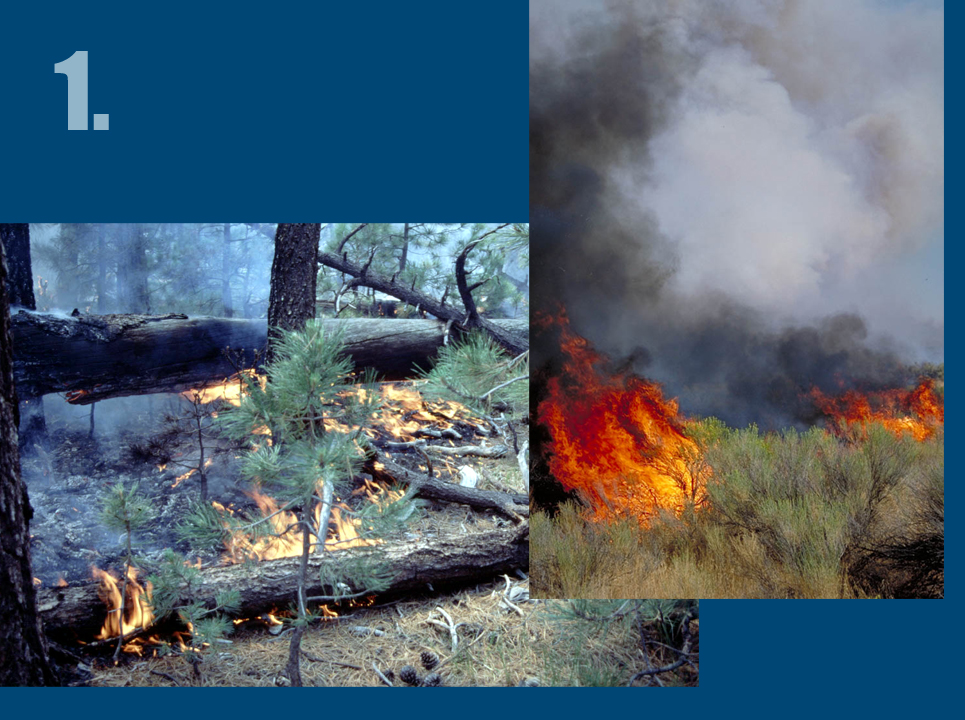 01-46-S290-EP
1-46-S290-EP
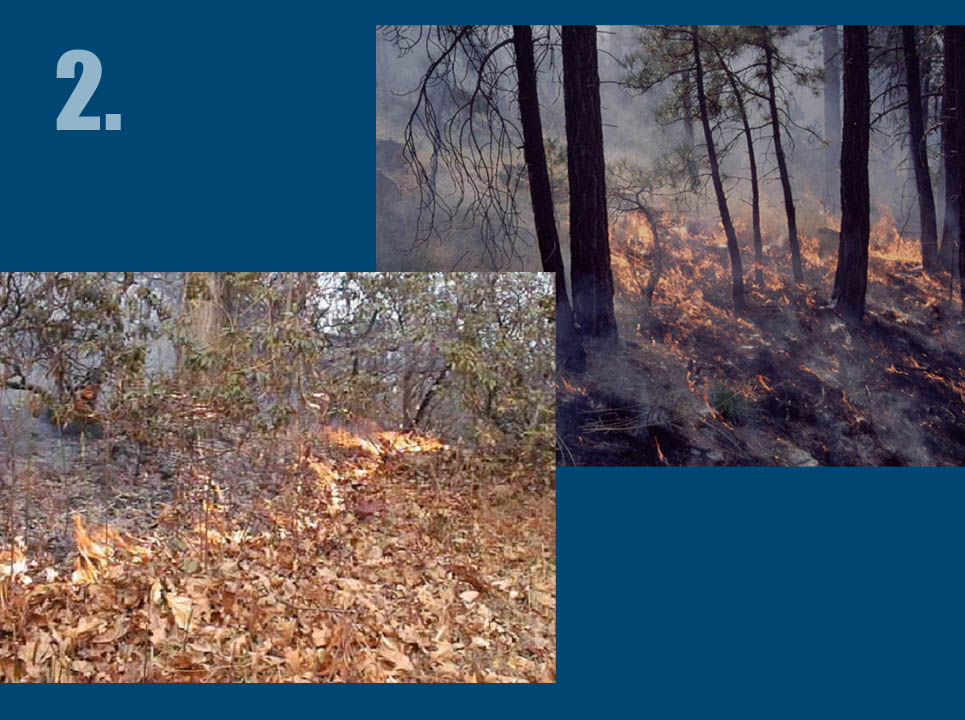 1-47-S290-EP
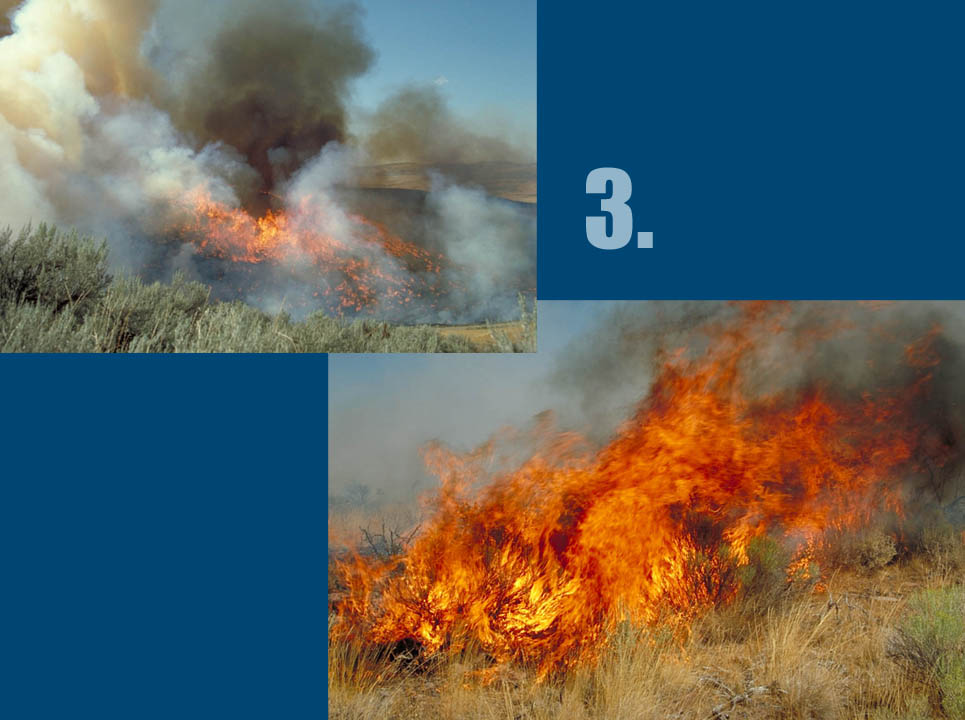 1-48-S290-EP
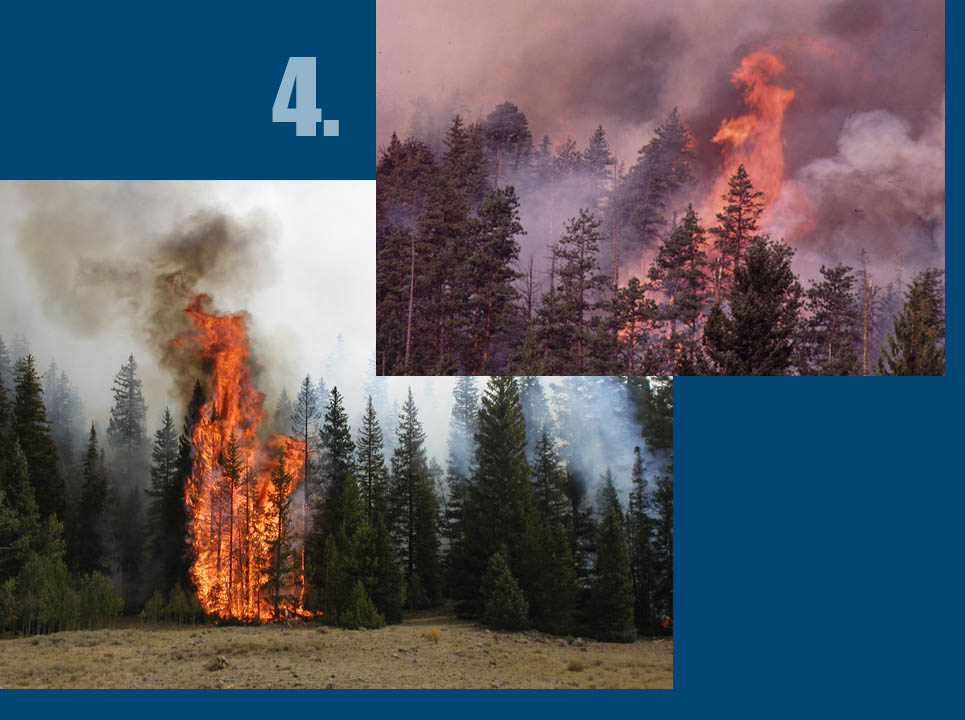 01-49-S290-EP
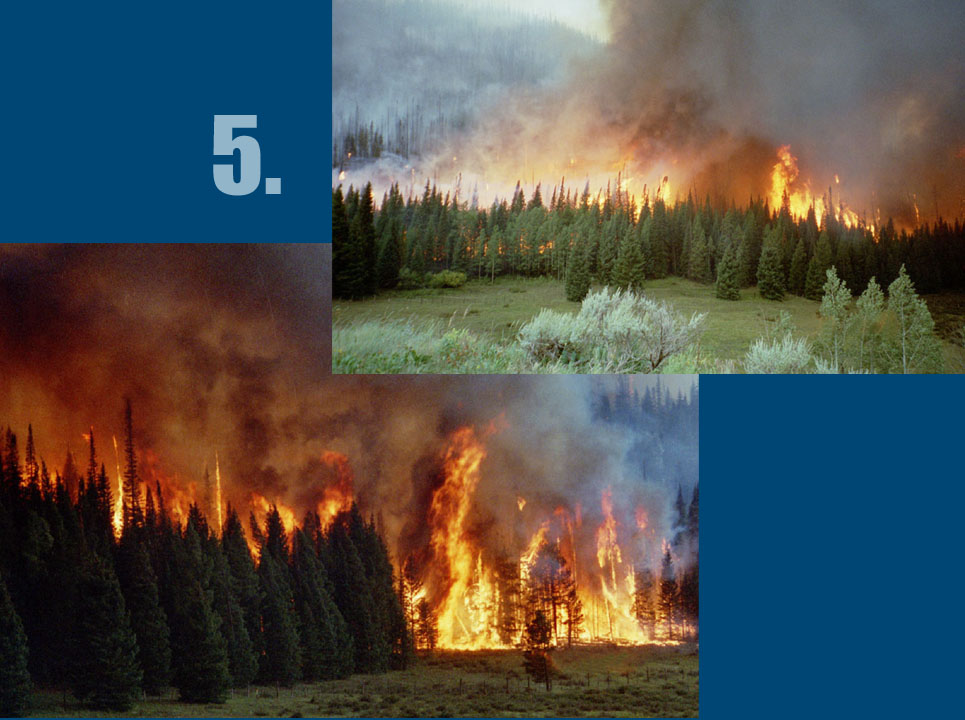 1-50-S290-EP
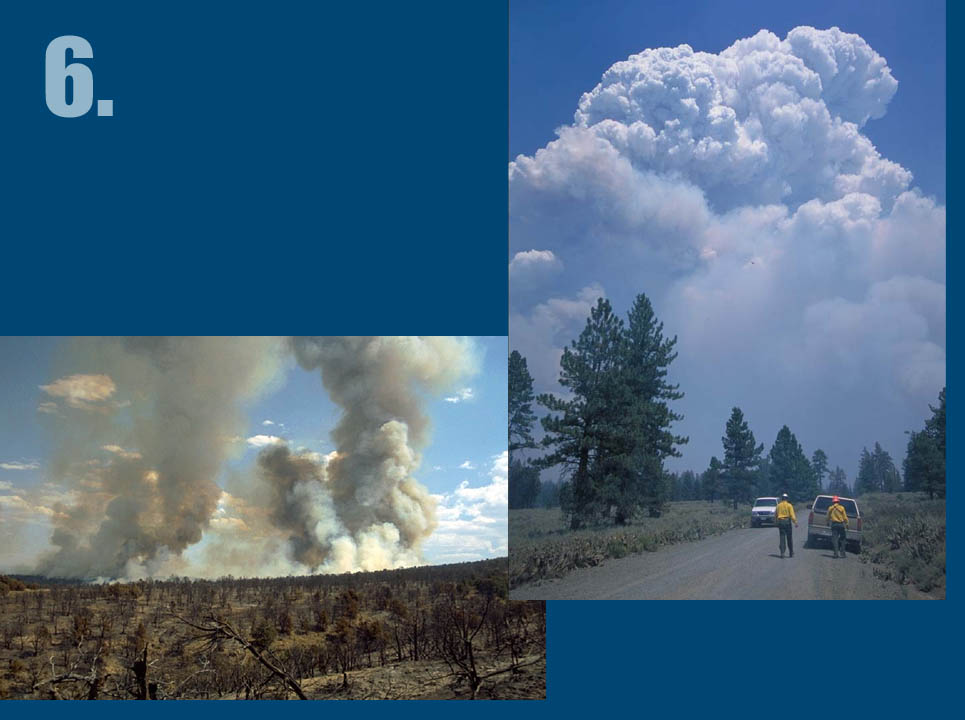 1-51-S290-EP
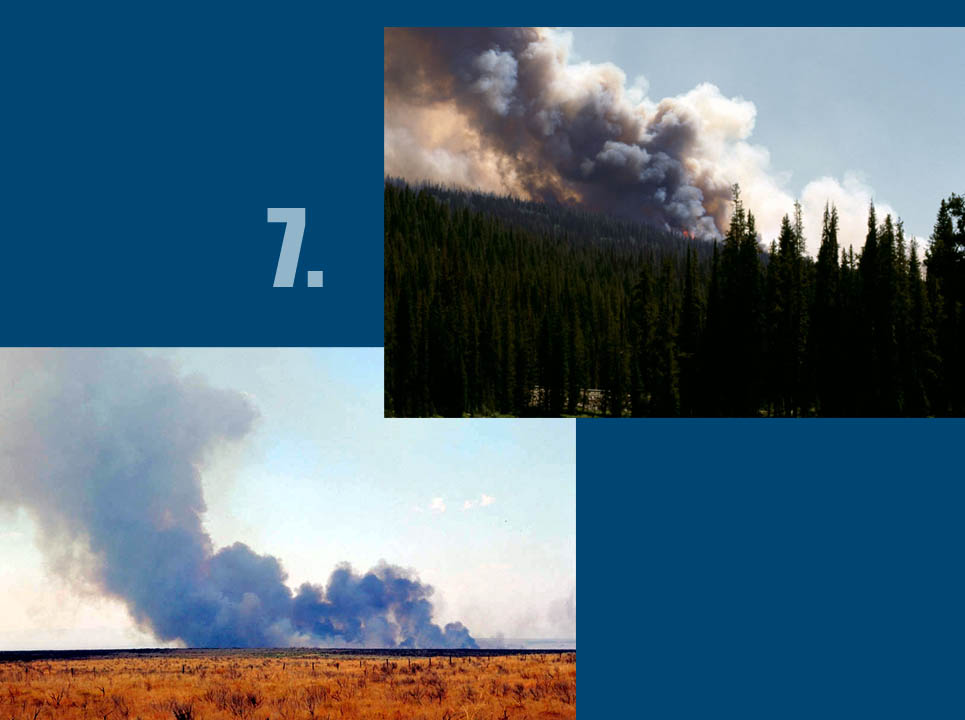 1-52-S290-EP
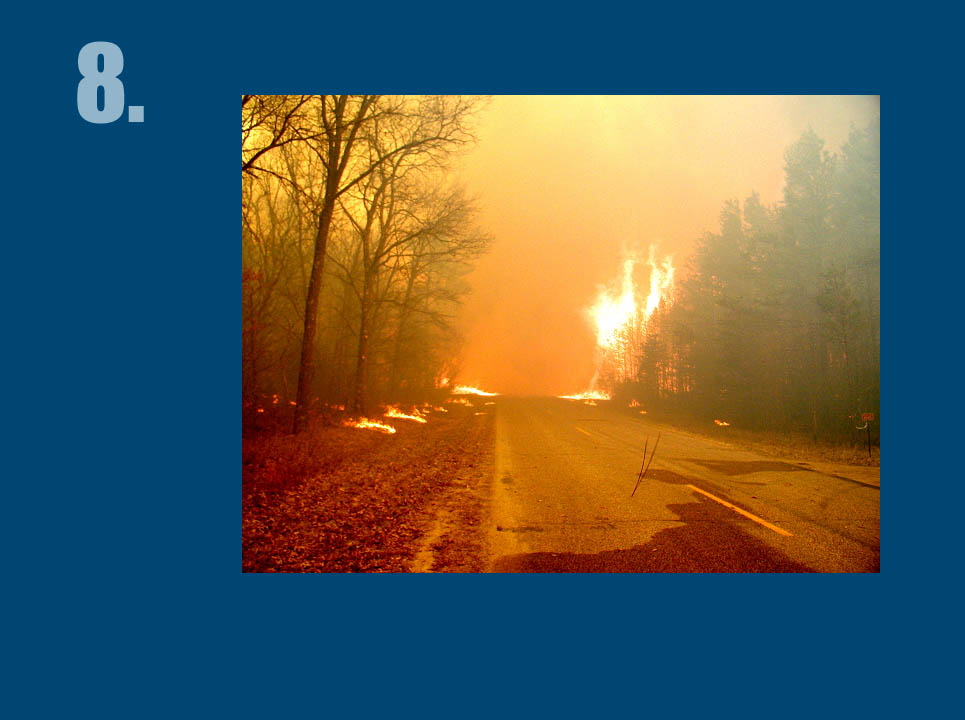 1-53-S290-EP
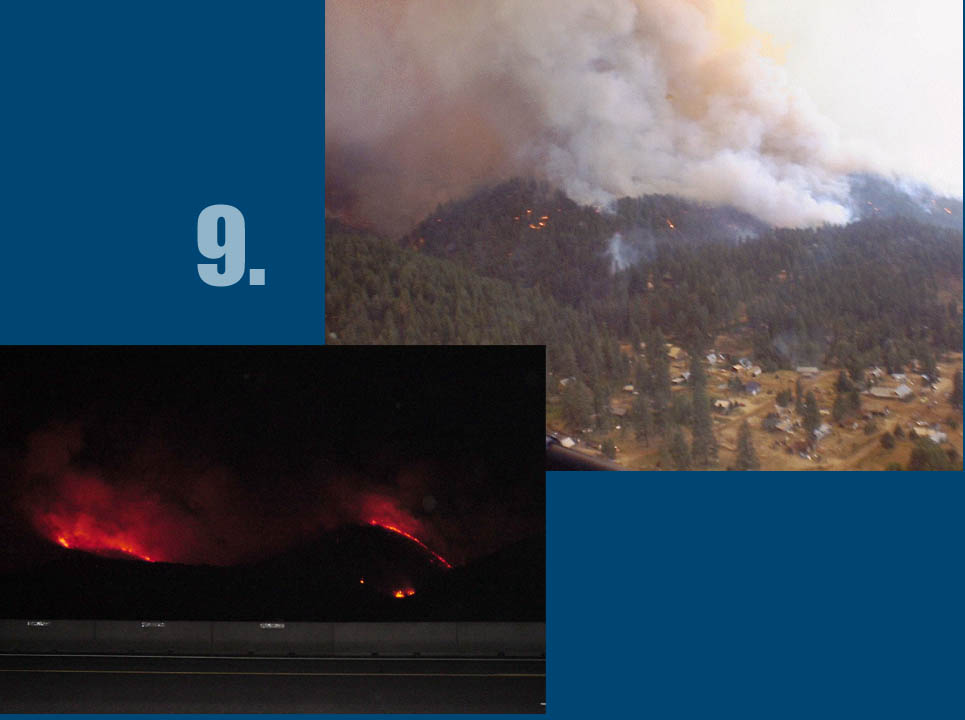 1-54-S290-EP
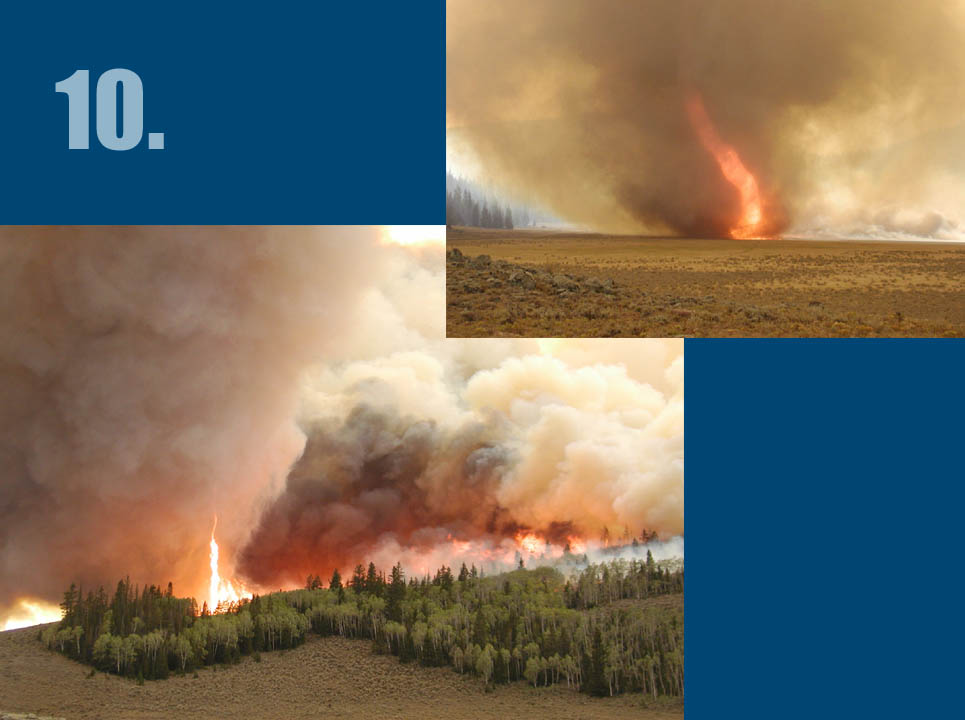 1-55-S290-EP
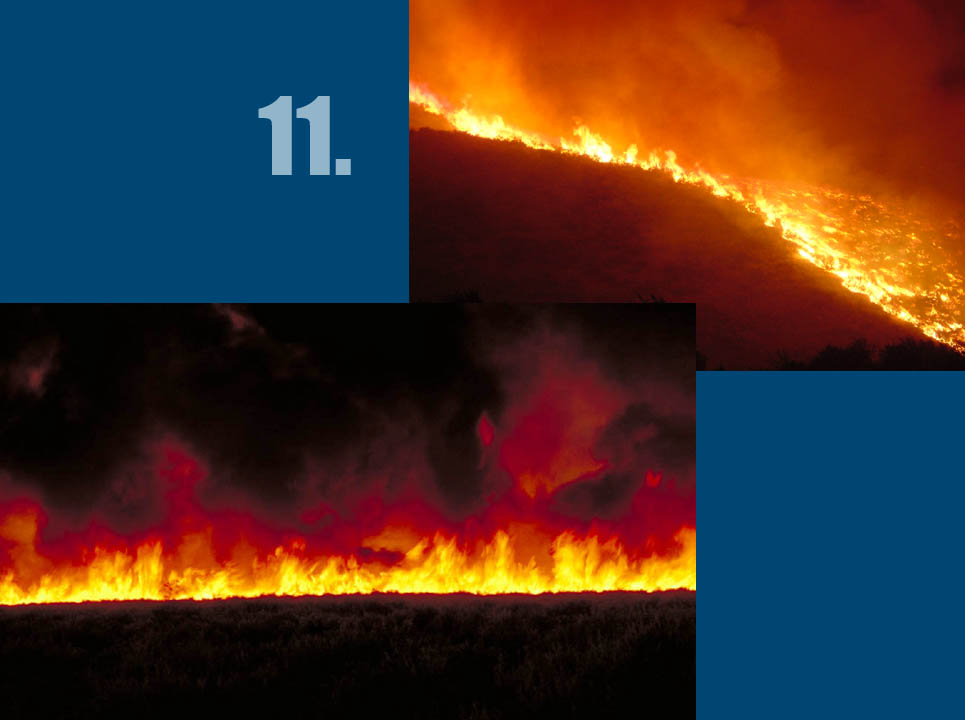 1-56-S290-EP
Unit 1 Objectives
Describe the three components of the wildland fire environment.
List and give examples of the three methods of heat transfer.
List three methods of mass transport of firebrands on wildland fire.
Explain the relationship between flame height/length and its relationship to the fireline intensity.
Unit 1 Objectives
5.   Describe primary environmental factors affecting ignition, fire intensity, and rate of spread of wildland fires.
6.	Discuss the relationship of wildland fires of different intensities to their environments.
7.	Describe the behavior of wildland fires using standard fire behavior terminology.